Удивительные растения мира. Экскурсия.1 класс.
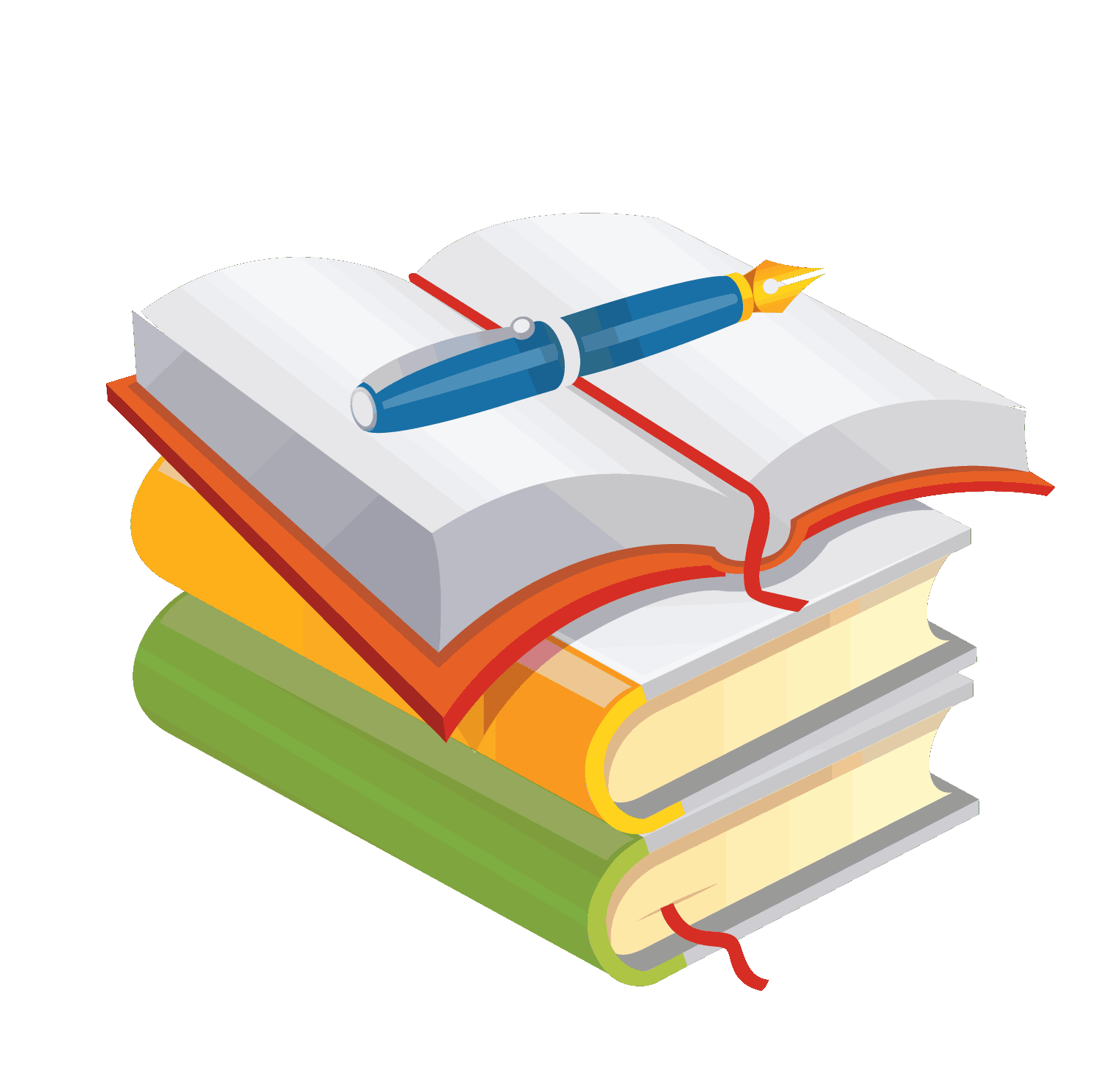 МБОУ СОШ п.Тыр 
Крылова Н.Н.
Эвкалипт — самое высокое дерево в мире
Высота до 155 метров
Окружность у земле 50 метров
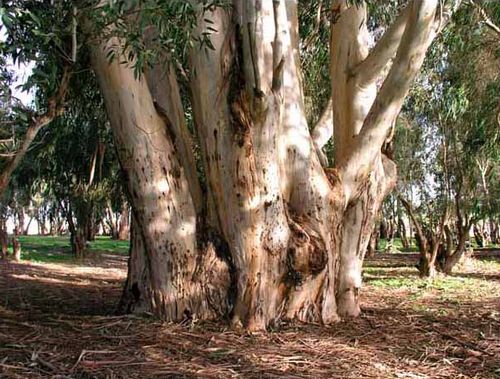 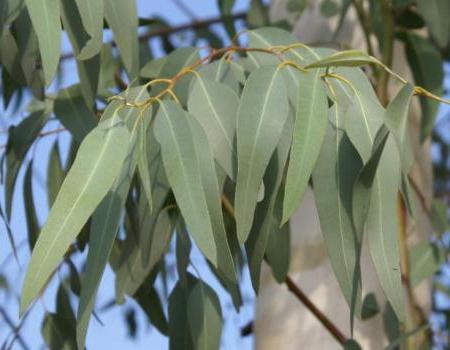 секвойя
Высота до 142 метров
Обхват внизу 46 метров
Бамбук
Банан
Баобаб